Презентація 
на тему:
Громадянство
Що таке “громадянство”
Громадянство – це стійкий, необмежений у просторі правовий зв'язок фізичної особи з державою.
Що таке “депатріація”
Депатріація – це вихід з громадянства.
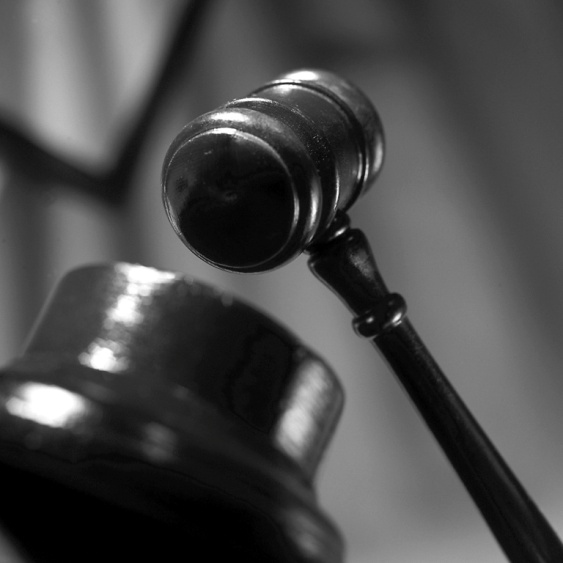 Що таке “правовий статус особи”
Правовий статус особи  - це відносини між особою і державою та суспільством, передбачені та гарантовані законами.
Який буває правовий статус особи
Громадянин
Іноземець
Апатрид
Біпатрид
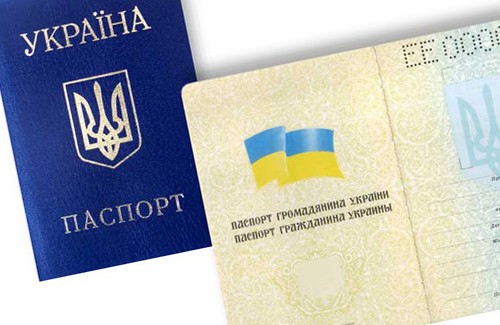 Іноземець – це людина, яка має громадянство іншої країни.
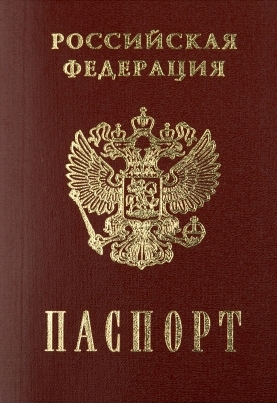 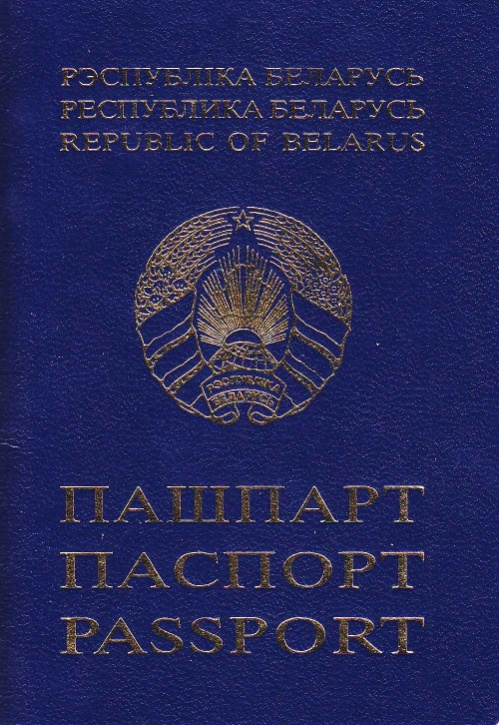 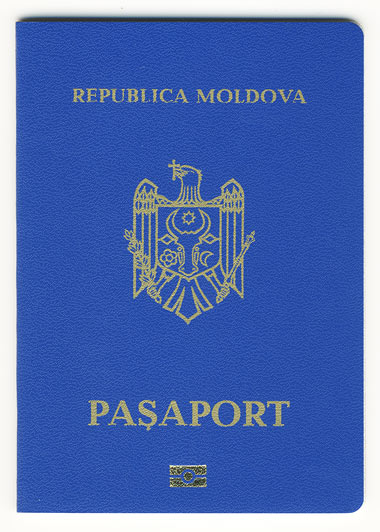 Апатрид – це людина без громадянства.
Біпатрид – це людина з подвійним громадянством.
Підстави набуття громадянства:
За народженням
За територіальним похожденням
Внаслідок прийняття громадянства
Внаслідок поновлення у громадянстві
Внаслідок усиновлення, встановлення над дитиною опіки, визнання батьківства чи материнства та ін. підстав
Підстави припинення громадянства:
Внаслідок виходу з громадянства
Внаслідок втрати громадянства
За підставами, передбаченими міжнародними договорами
Громадянство в Україні визначається Конституцією України та Законом України “Про громадянство України”.
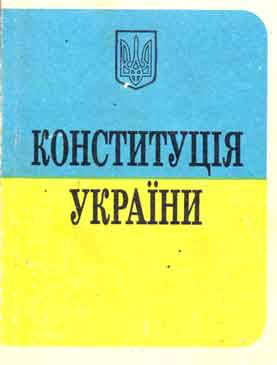 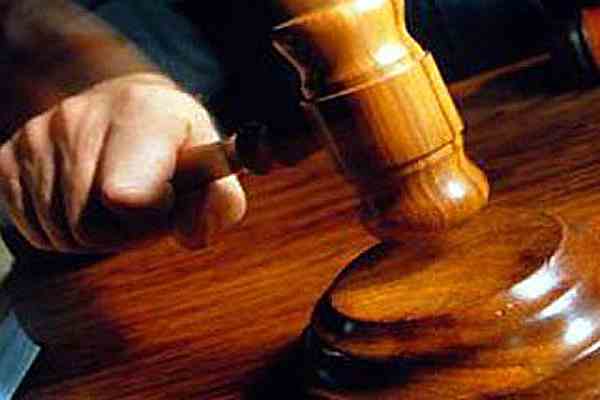 Презентацію виконала 
учениця 9-Є класу
Бірюк Анна